【発展】フローチャートを使って処理を組み立てる
条件
処理Ａ
条件
制御構造の基本要素
処理Ａ
処理Ｂ
処理Ａ
処理Ｂ
分岐
順次
繰り返し
※ 処理Ｂは、ない場合もあります
実習1-1
変数の型宣言
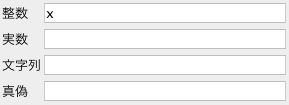 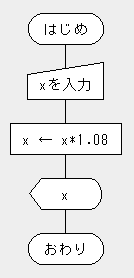 エラー
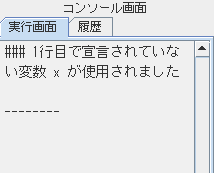 実習1-2の例
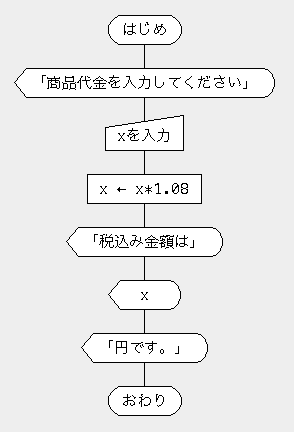 丁寧バージョン
実習1-3の例
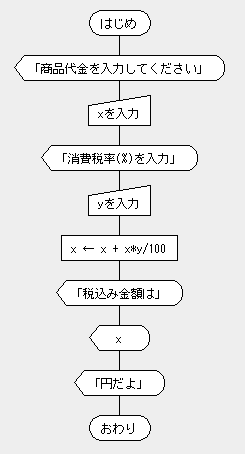 シンプルバージョン
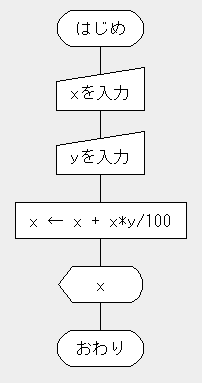 実習2-1
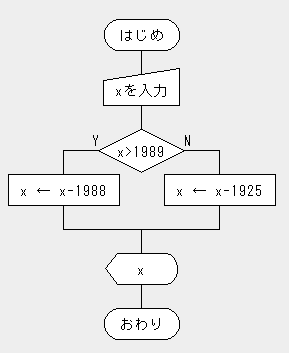 昭和
1926～1989年

平成
1989年～現在
実習2-2の例
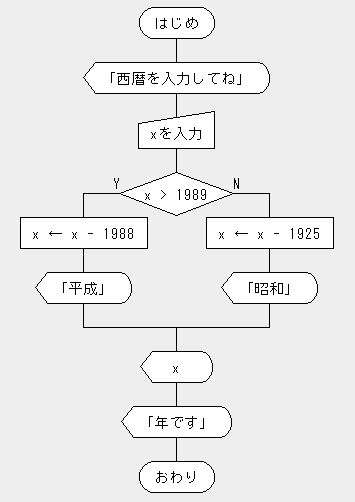 実習2-3の例その１
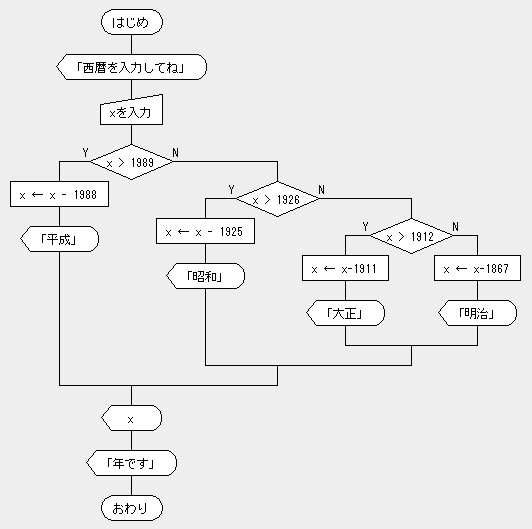 実習2-3の例その２
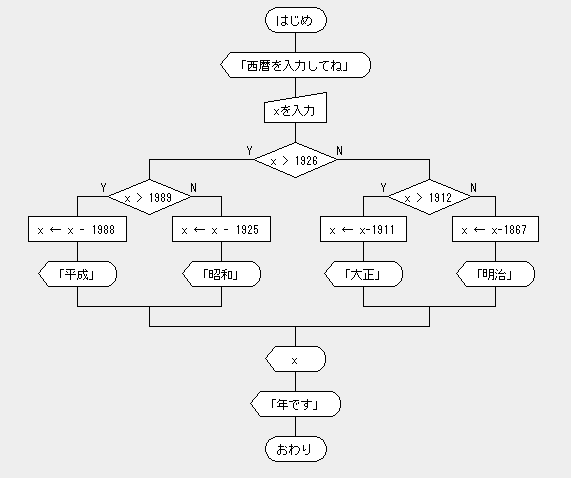 実習3-1
実習3-2
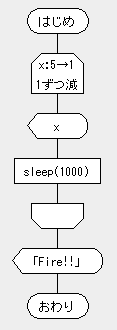 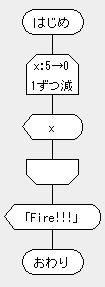 1秒ごとにカウント
するよう改造 →
（全体）
考えよう3-3
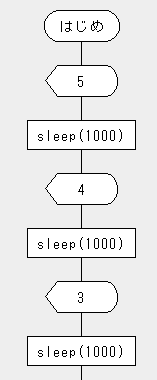 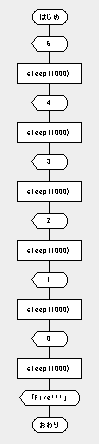 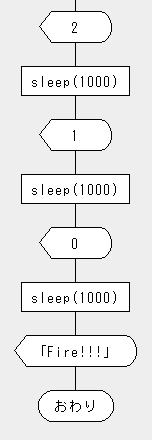 （拡大）
実習4-1：ヒント
入力した数 x を num(１から x まで増加）で繰り返し割っていく。
割り切れたら画面に表示。
x%3
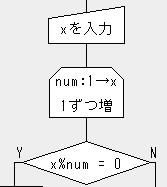 ← xを3で割った余り
x%3 = 0
← 3で割った余りが0
（つまり3で割り切れる）かどうか
約数を求める
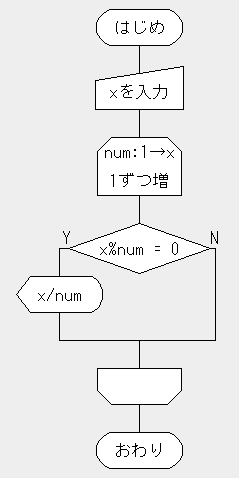 シンプル
バージョン
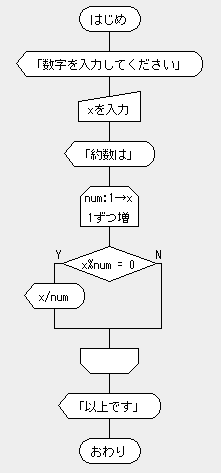 約数を求める
丁寧
バージョン
約数を求める
次行の繰り返し条件に関係するので初期値を代入しておく
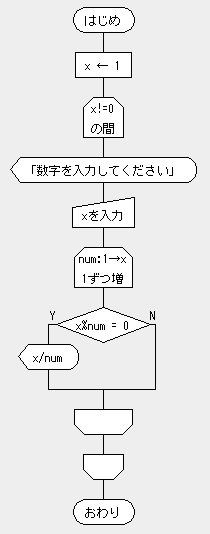 繰り返し入力
バージョン
０が入力されるまで
繰り返す
１～その数字まで
順番に割り、
割り切れたら
商を表示する
フローチャートとプログラミング言語の比較
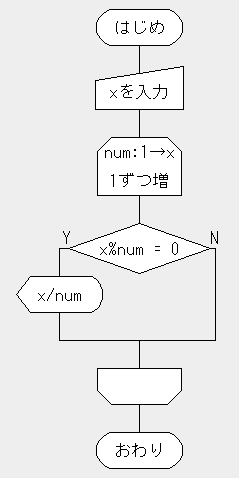 main(){
  int x, num;
  scanf("%d", &x);
  for(num=1; num<=x; ++num){
    if(x%num==0)
      printf("%d\n", x/num);
  }
}
型宣言
約数を求めるフローチャートの例
実習4-2
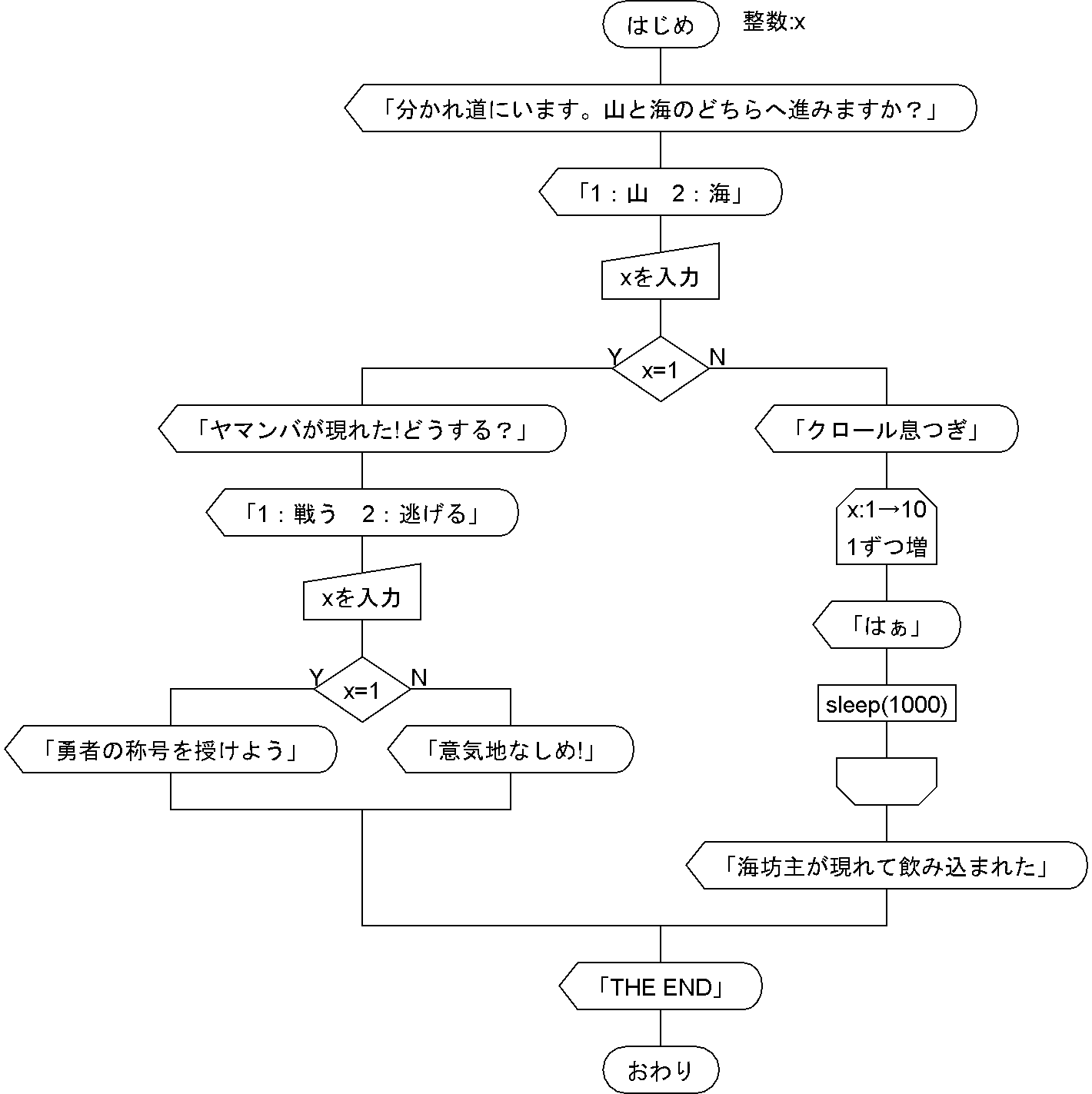 実習5-3のヒント
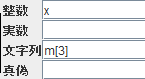 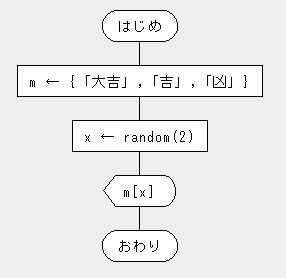 実習5-3
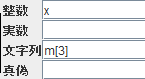 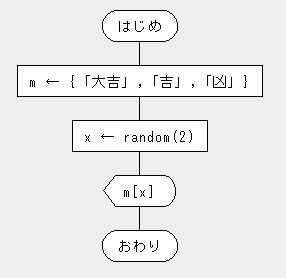 ←サイズが3の配列の場合、番号は0, 1, 2なので乱数発生はrandom(2)とする
約数を求める
次行の繰り返し条件に関係するので初期値を代入しておく
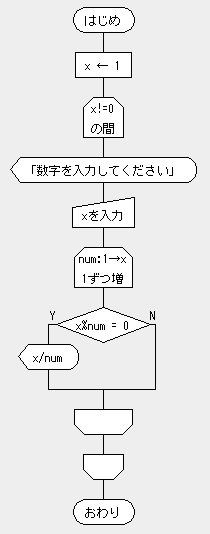 繰り返し入力
バージョン
０が入力されるまで
繰り返す
１～その数字まで
順番に割り、
割り切れたら
商を表示